Lima Bean Diagram
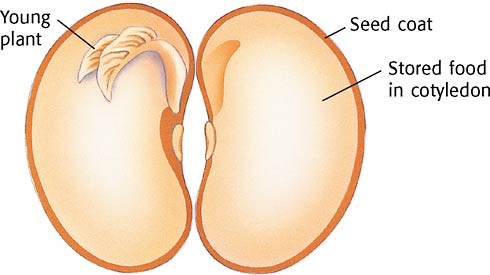